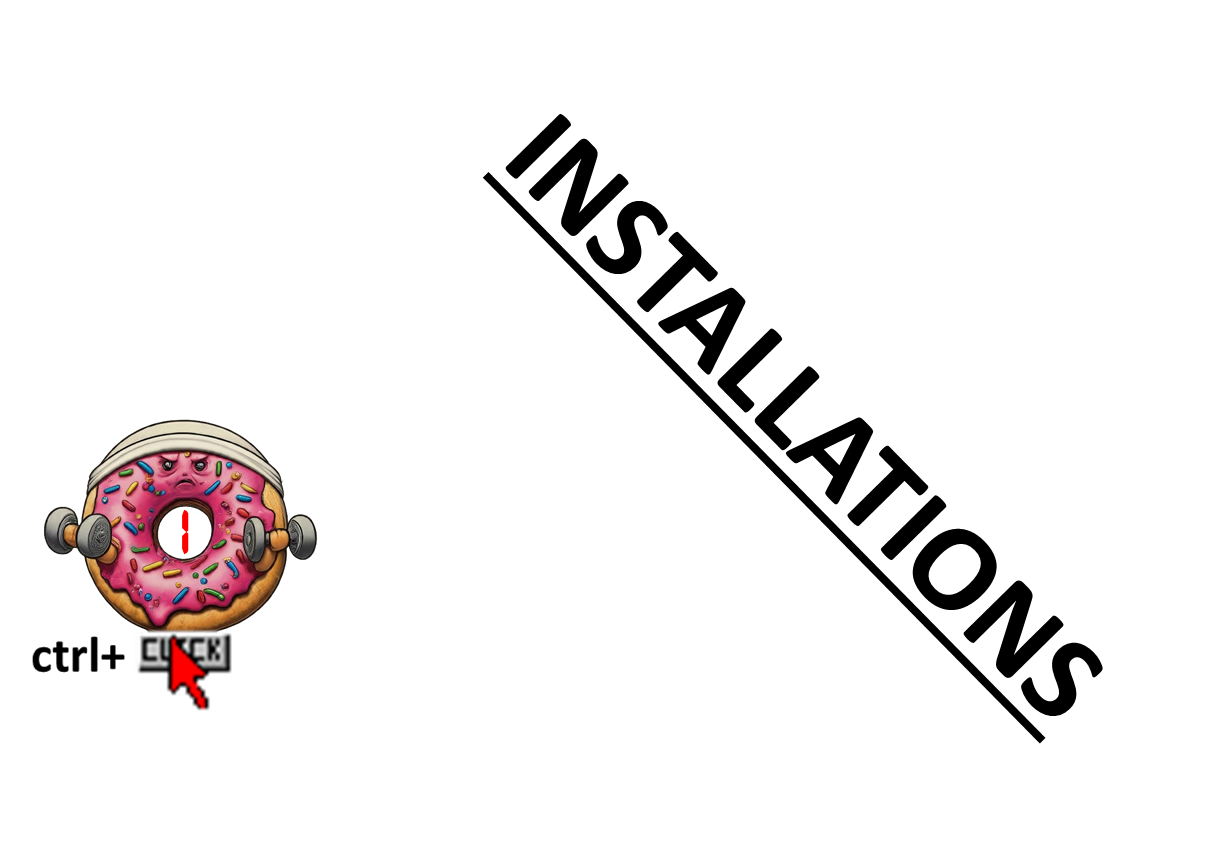 7Zip

Docker

SQL Server Management Studio
[Speaker Notes: https://7-zip.org/download.html

https://desktop.docker.com/win/main/amd64/Docker Desktop Installer.exe?utm_source=docker&utm_medium=webreferral&utm_campaign=docs-driven-download-win-amd64

https://aka.ms/ssmsfullsetup]
Data Files(7 parts)
1/7
2/7
3/7
4/7
5/7
6/7
7/7
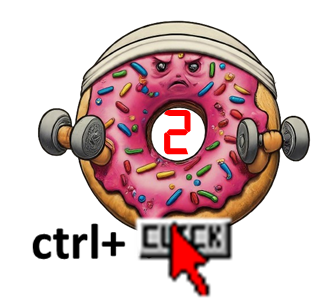 Dockerfile
DOWNLOADS
[Speaker Notes: https://huggingface.co/datasets/DenyTranDFW/SEC-Financial-Statements-And-Notes-Dataset/resolve/main/dockerfile_requirements_mdf_ldf/data.part01.rar?download=true
https://huggingface.co/datasets/DenyTranDFW/SEC-Financial-Statements-And-Notes-Dataset/resolve/main/dockerfile_requirements_mdf_ldf/data.part02.rar?download=true
https://huggingface.co/datasets/DenyTranDFW/SEC-Financial-Statements-And-Notes-Dataset/resolve/main/dockerfile_requirements_mdf_ldf/data.part03.rar?download=true
https://huggingface.co/datasets/DenyTranDFW/SEC-Financial-Statements-And-Notes-Dataset/resolve/main/dockerfile_requirements_mdf_ldf/data.part04.rar?download=true
https://huggingface.co/datasets/DenyTranDFW/SEC-Financial-Statements-And-Notes-Dataset/resolve/main/dockerfile_requirements_mdf_ldf/data.part05.rar?download=true
https://huggingface.co/datasets/DenyTranDFW/SEC-Financial-Statements-And-Notes-Dataset/resolve/main/dockerfile_requirements_mdf_ldf/data.part06.rar?download=true
https://huggingface.co/datasets/DenyTranDFW/SEC-Financial-Statements-And-Notes-Dataset/resolve/main/dockerfile_requirements_mdf_ldf/data.part07.rar?download=true

https://huggingface.co/datasets/DenyTranDFW/SEC-Financial-Statements-And-Notes-Dataset/resolve/main/dockerfile_requirements_mdf_ldf/Dockerfile?download=true]
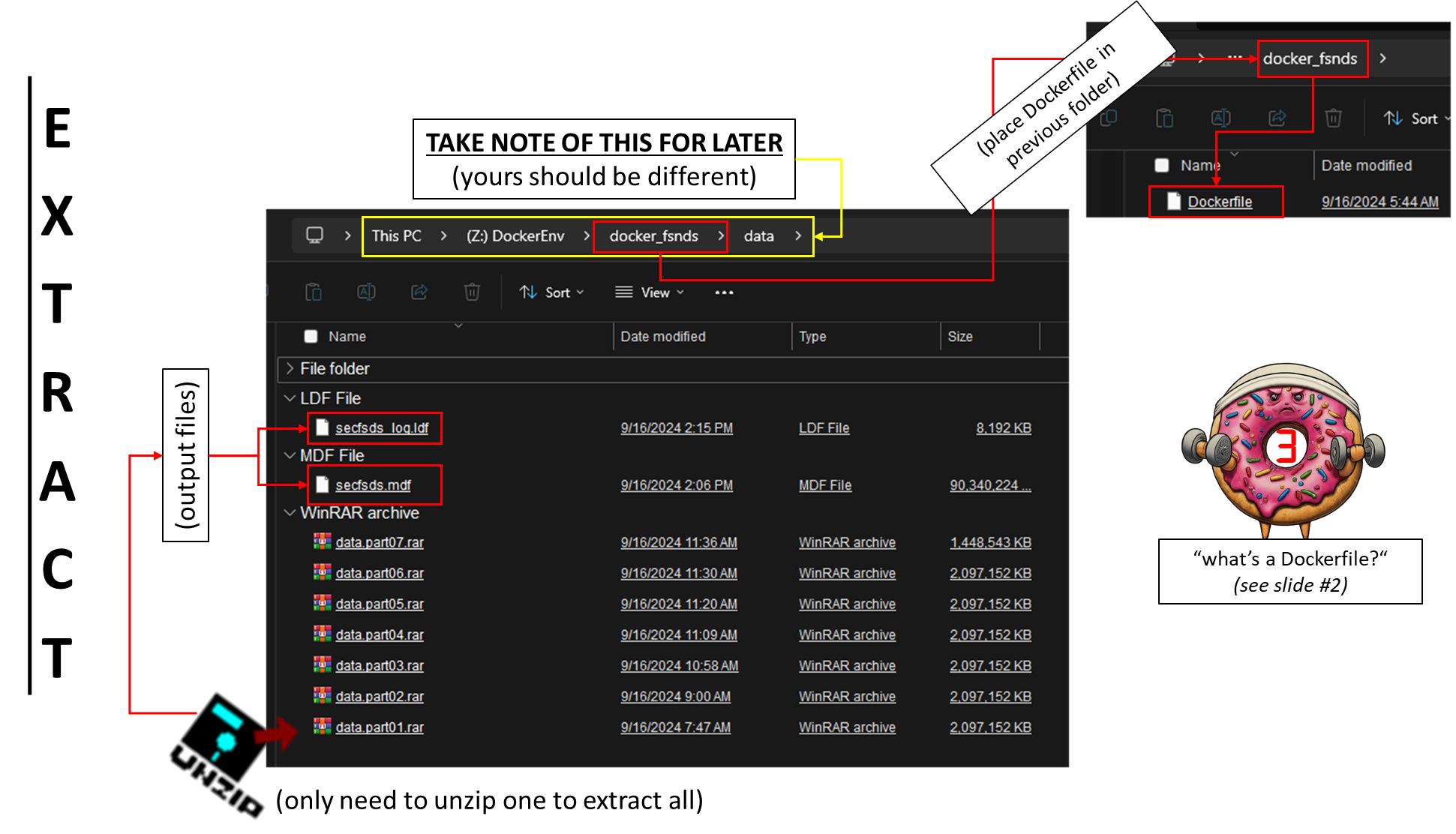 [Speaker Notes: NO NOTES :[]
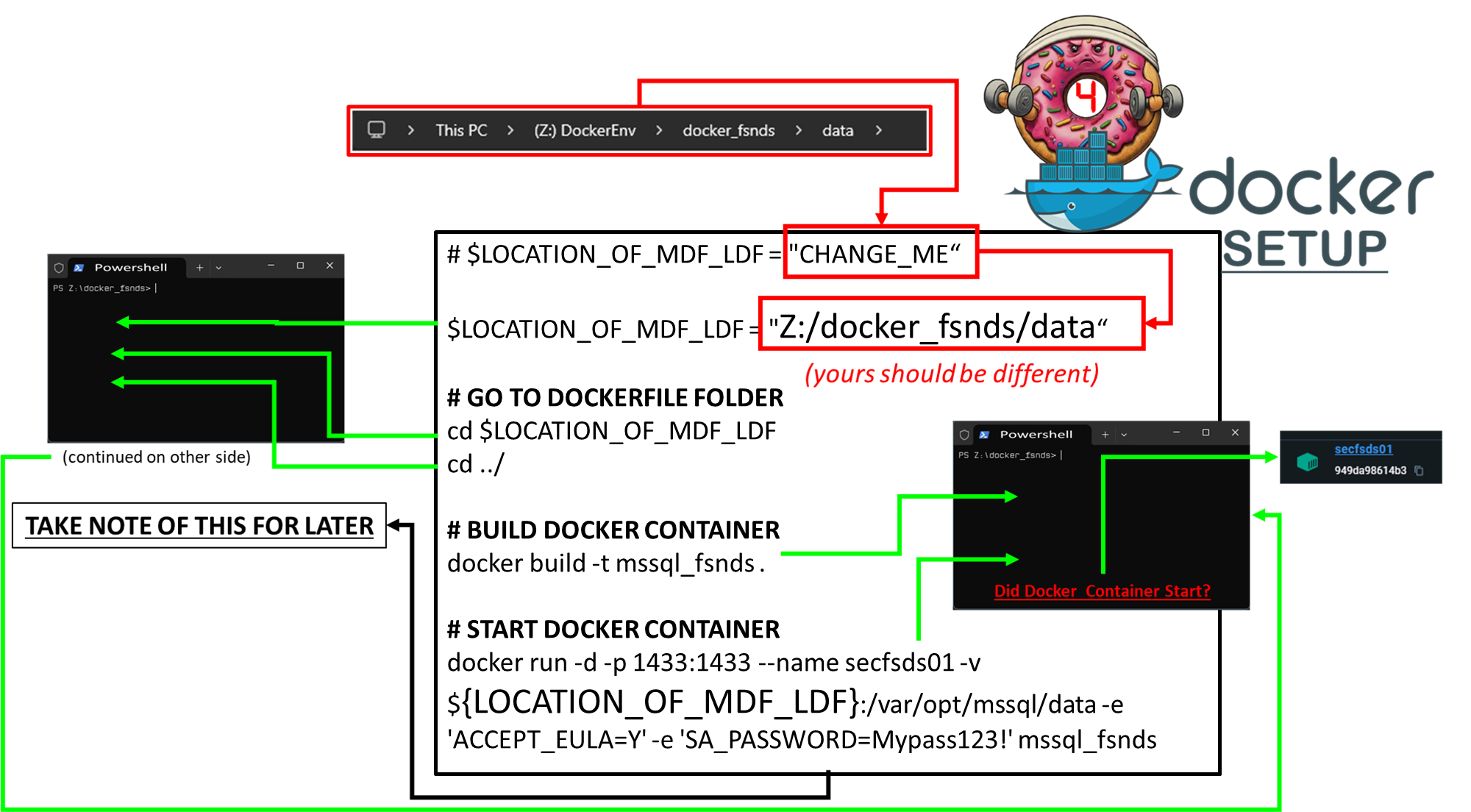 USERNAME
SA

PASSWORD
Mypass123!
[Speaker Notes: # UPDATE CHANGE_ME AND PASTE INTO YOUR POWERSHELL TERMINAL

$LOCATION_OF_MDF_LDF = "CHANGE_ME“

# GO TO DOCKERFILE FOLDER
cd $LOCATION_OF_MDF_LDF
cd ../

# BUILD DOCKER CONTAINER
docker build -t mssql_fsnds .

# START DOCKER CONTAINER
docker run -d -p 1433:1433 --name secfsds01 -v ${LOCATION_OF_MDF_LDF}:/var/opt/mssql/data -e 'ACCEPT_EULA=Y' -e 'SA_PASSWORD=Mypass123!' mssql_fsnds]
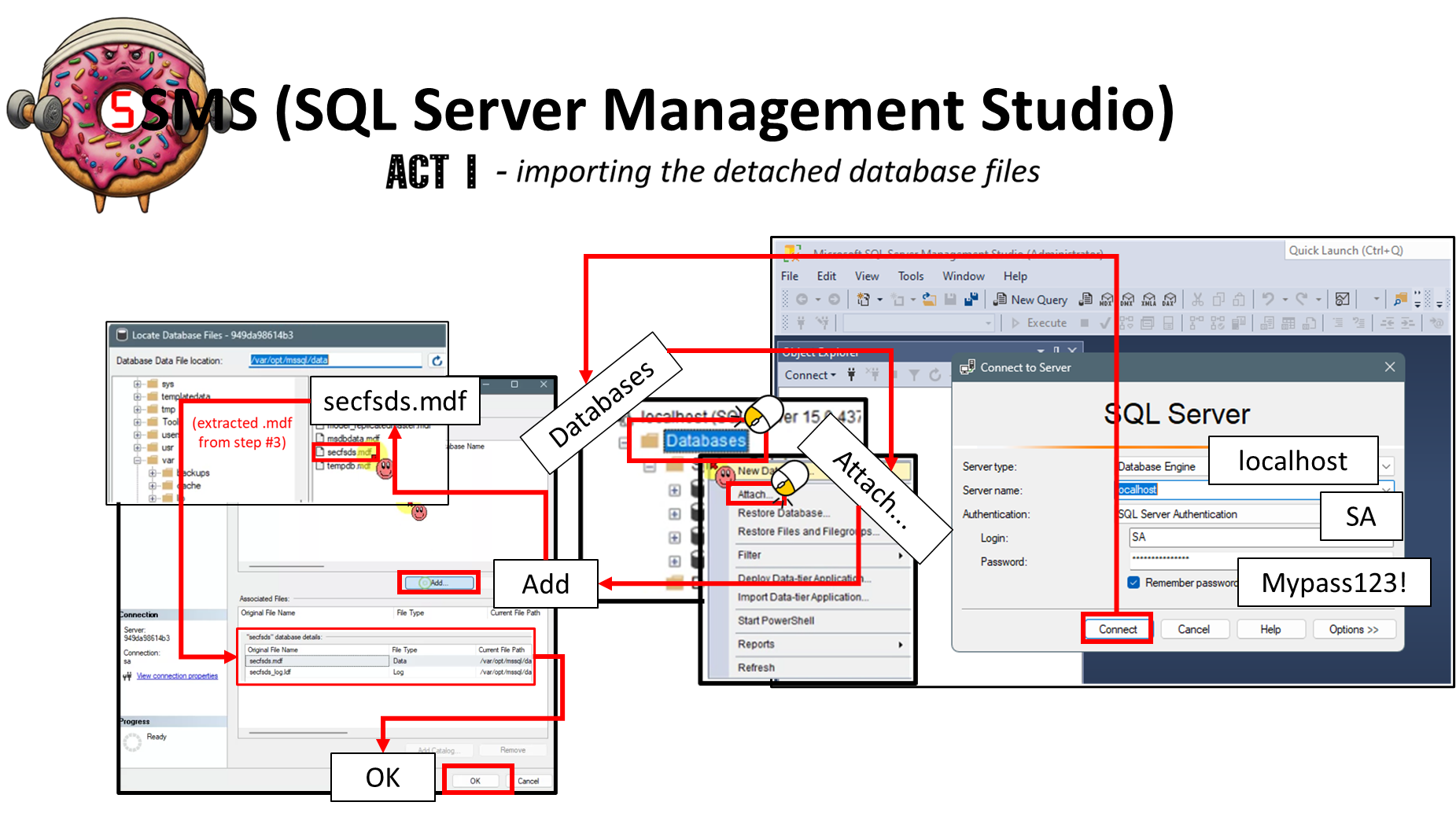 [Speaker Notes: USERNAME
SA

PASSWORD
Mypass123!]
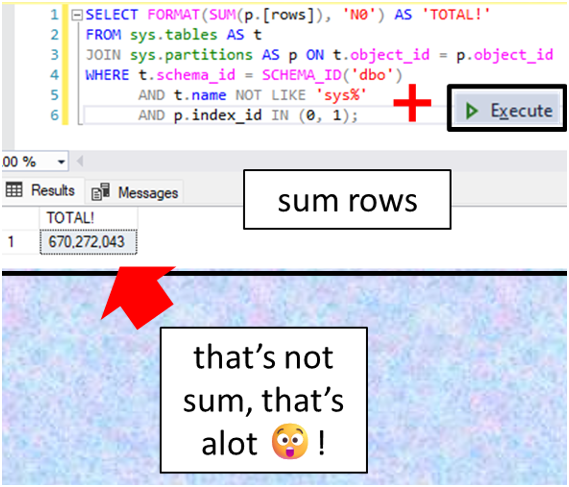 [Speaker Notes: SELECT STRING_AGG(t.name, ', ') AS TableNames
FROM sys.tables AS t
WHERE t.schema_id = SCHEMA_ID('dbo')
  AND t.name NOT LIKE 'sys%';


SELECT 
    t.name AS TableName,
    SUM(p.[rows]) AS RowCount
FROM 
    sys.tables AS t
JOIN 
    sys.partitions AS p ON t.object_id = p.object_id
WHERE 
    t.schema_id = SCHEMA_ID('dbo') 
    AND t.name NOT LIKE 'sys%'
    AND p.index_id IN (0, 1)  -- 0 = Heap, 1 = Clustered
GROUP BY 
    t.name
ORDER BY 
    t.name;



SELECT FORMAT(SUM(p.[rows]), 'N0') AS 'TOTAL!'
FROM sys.tables AS t
JOIN sys.partitions AS p ON t.object_id = p.object_id
WHERE t.schema_id = SCHEMA_ID('dbo') 
      AND t.name NOT LIKE 'sys%'
      AND p.index_id IN (0, 1);]
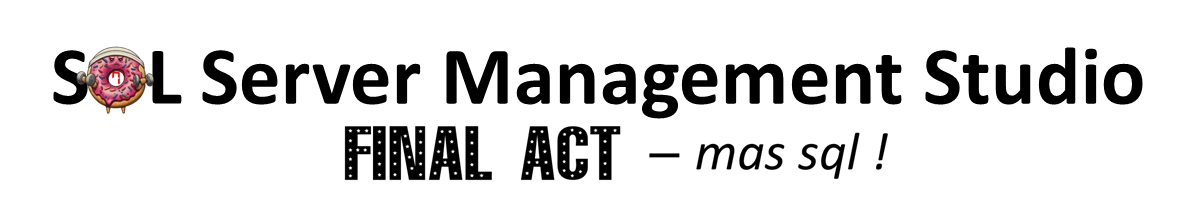 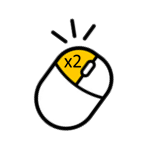 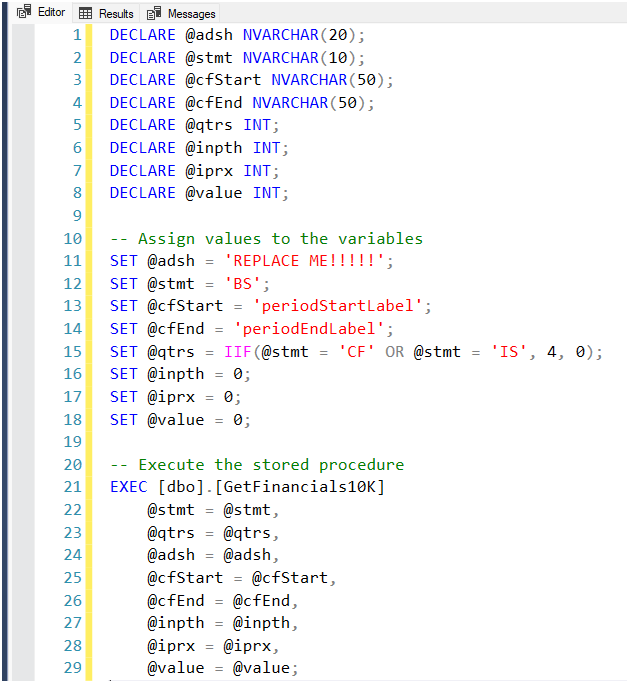 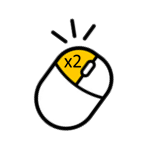 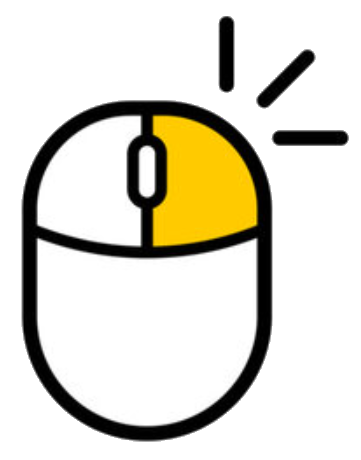 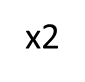 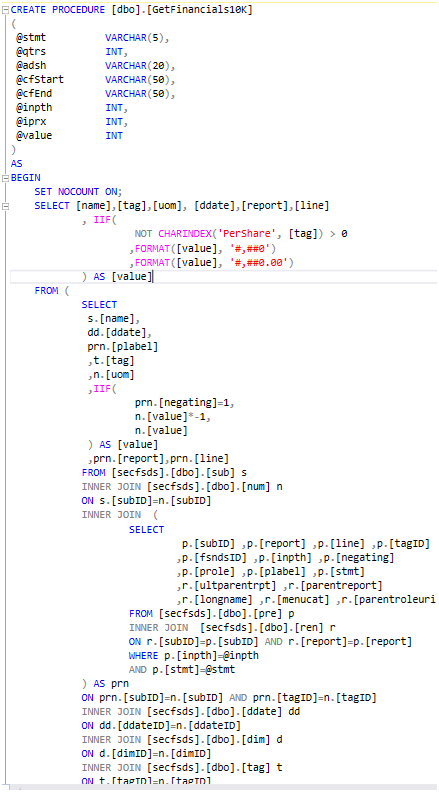 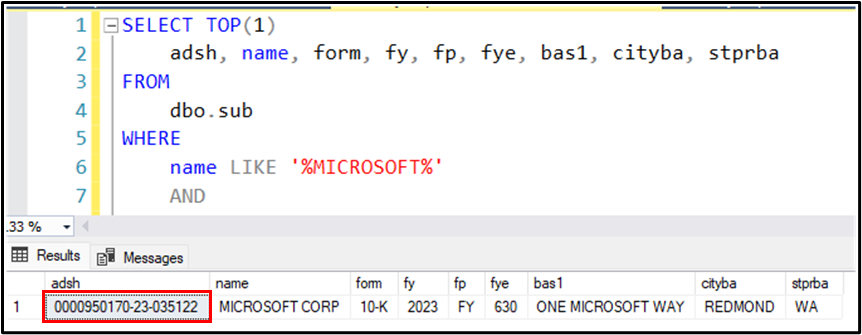 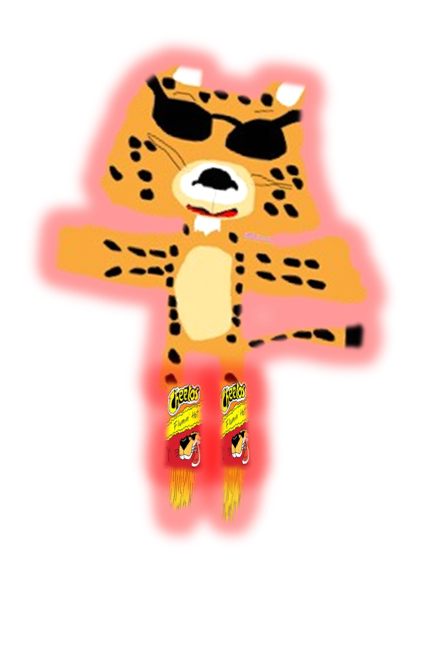 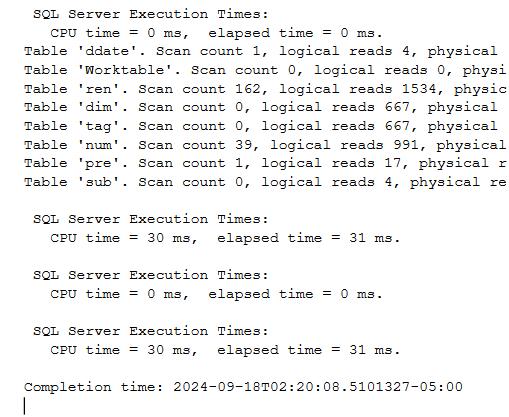 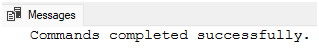 [Speaker Notes: FAST OR SLOOOOOW?]
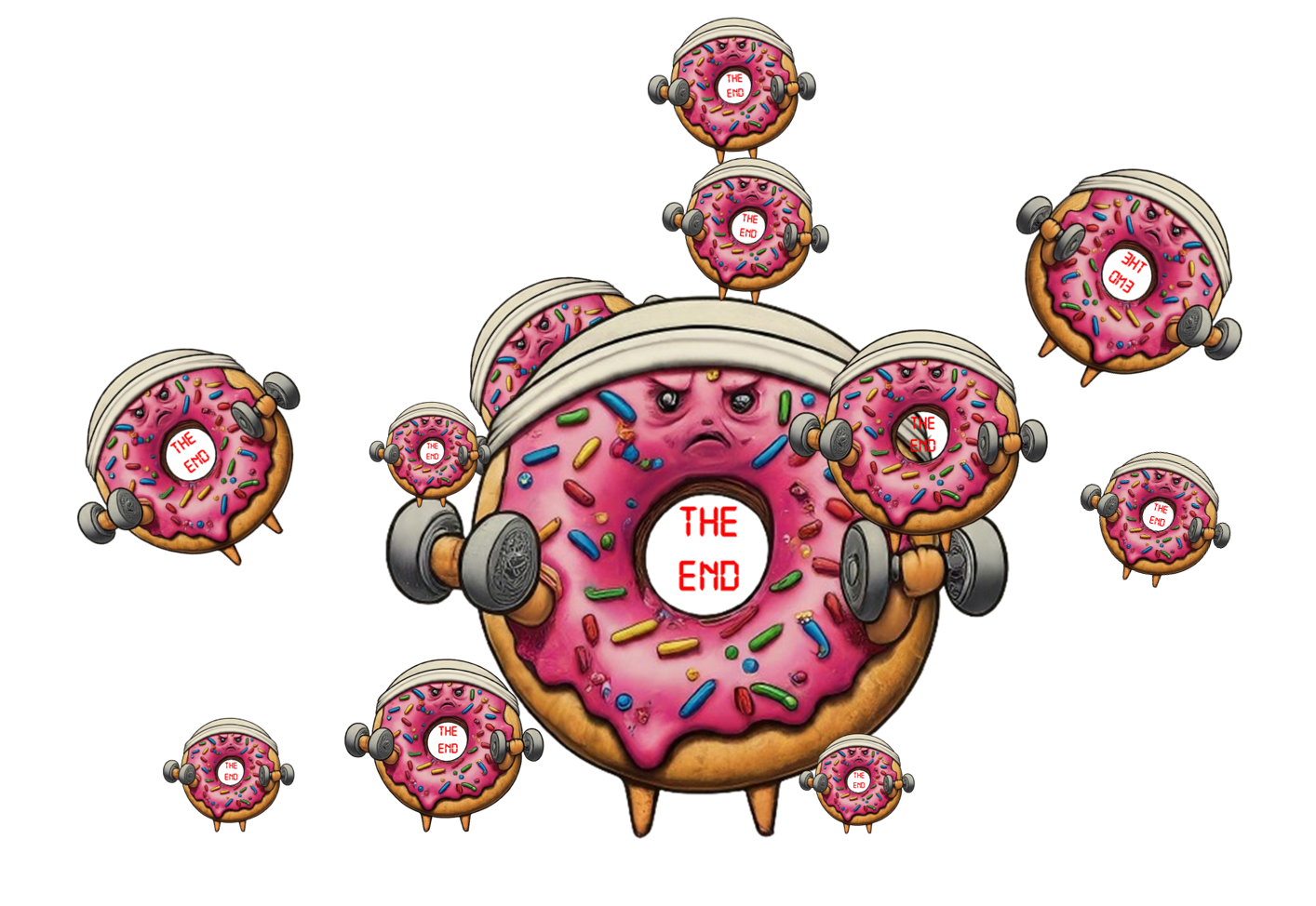 [Speaker Notes: THE END]